2019 Theme: 
“Bible Basics…
Where Life Meets God”
What Man's Evil 
Does to God
(Genesis 6:1-13)

February 17, 2019
Bible Basics…Where Life Meets God!
What Man’s Evil Does to God (Genesis 6:1-13)
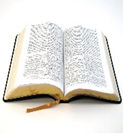 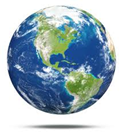 1. The Wickedness of Man was Great on the Earth

Evil began in the Garden of Eden; then those who followed the sons on man (Gen. 6:1-6)
Some people began to “call on the name of the Lord.”  Included Noah (Gen. 6:7-13)
A very hurtful observation by God to see how evil man became.  “The Lord was sorry…He was grieved in His heart.”
Bible Basics…Where Life Meets God!
What Man’s Evil Does to God (Genesis 6:1-13)
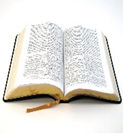 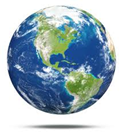 2. What Man’s Evil Does to God?

Man’s evil grieves God.  (Prov. 6:30-36)
Relationship with God is severed (Gen. 2:17; Isa. 59:1-2)
Man is condemning himself (John 3:17-21)
Man’s evil provokes God (Heb. 3:7-10)
Man’s evil brings the judgment of God, the flood (2nd Peter 3:1-10; Gen. 6-8)
Man’s evil is met by the love of God:  The greatest sacrifice…God’s Son! (1st Peter 3:18-22; 2nd Peter 2:5; john 3:16)
2019 Theme: 
“Bible Basics…
Where Life Meets God”
What Man's Evil 
Does to God
(Genesis 6:1-13)

February 17, 2019